GeoGebra界面
繪圖區
2
繪圖區
圖像繪製區域。
3
代數區
4
代數區
輸入數值進行繪圖的區域。
5
螢幕鍵盤
方便使用者輸入數學式。
6
點擊「     」圖示
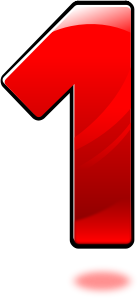 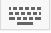 7
打開螢幕鍵盤
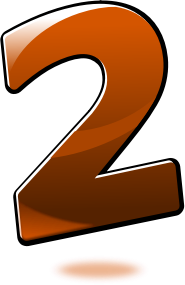 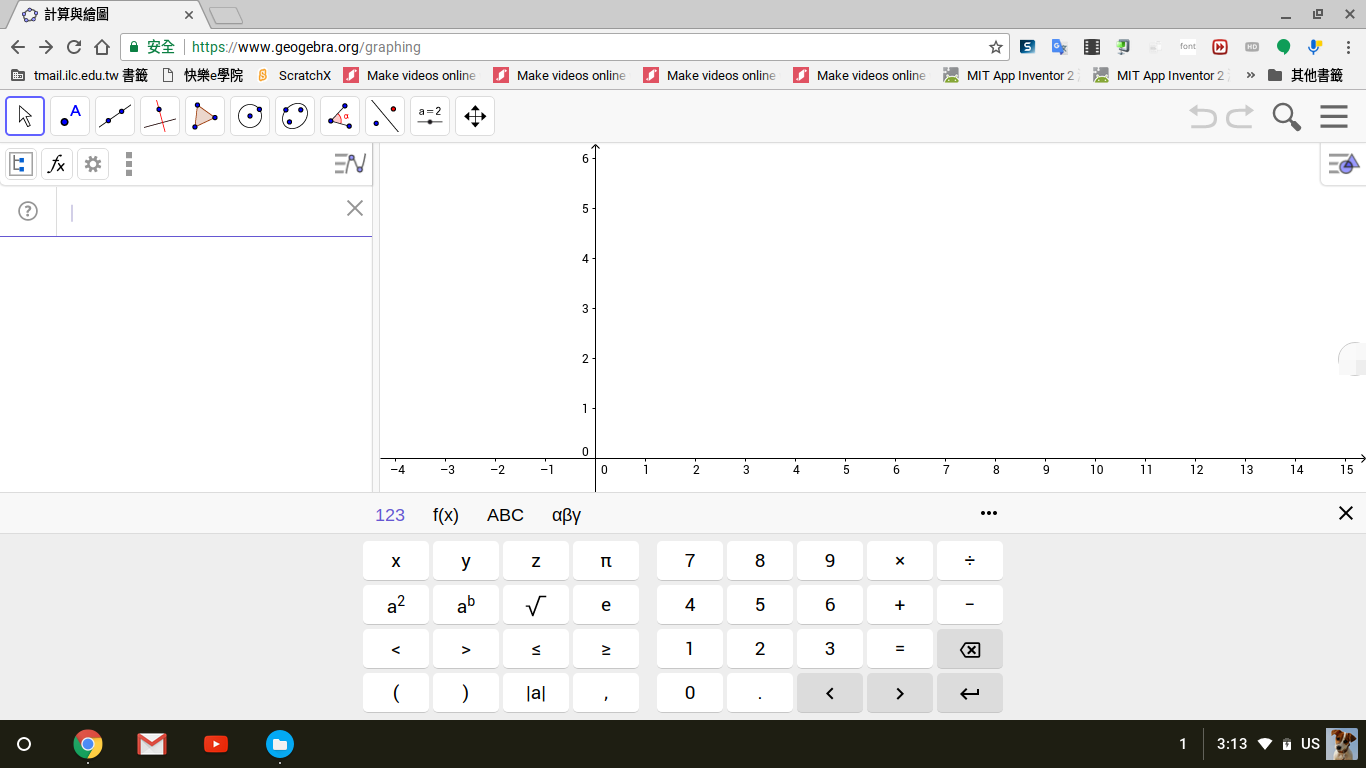 8
選擇需要使用的類別
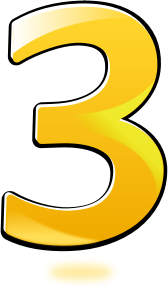 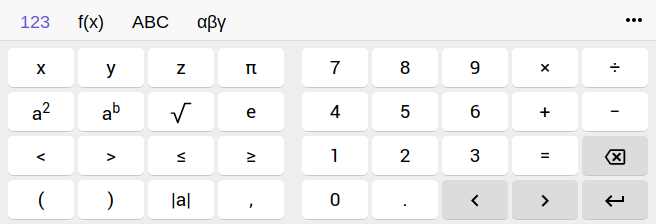 9
點擊「X」關閉螢幕鍵盤
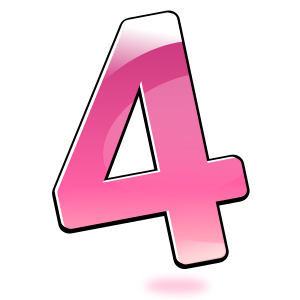 10